IoT identifiers
IoT identifiers – what are we naming?
Physical device
Changes if new board or repair replacement
MAC address
Logical device
may move, but same owner until sold
”the heart rate monitor worn by X”
cf. mobile phone number
Functional device
identified by logical function
location, service, …
IoT identifiers - requirements
Clear semantics
invariants (location? device hardware? owner? role?)
suitable for program logic
one or ”anycast”?
Securable
entity needs to be able to prove its identity (via X.509 cert)
get certificates for identifiers
automated assignment (see IETF ACME protocol)
Clear reachability
local network only or from anywhere on the Internet?
Low-infrastructure
federated; avoid single global directory
enable local queries without server setup (multicast query)
Simplicity
low conceptual overhead for programmers (e.g., not become an RDF or SPARQL expert)
IoT identifiers
Today, IP address and domain name
Both have unclear semantics
may change unpredictably (DHCP, multiple network interfaces, mobility)
unclear if auto-generated (dhcp137.cs.columbia.edu) or static (printer-cepsr6.cs.columbia.edu)
could refer to multiple A or AAAA records
Domain names not practical for most consumer applications (mostly)
annual cost and renewal risk
dynamic updates of IP address mappings
might be feasible as managed service
except as sub-domain of provider (4fb647a36a.iot-r-us.com)
maybe local domain (node.home.arpa) – see draft-ietf-homenet-simple-naming
[Speaker Notes: https://tools.ietf.org/html/draft-ietf-homenet-simple-naming-02]
Identifier vs. service location
SRV records
SLP identifier (RFC 2608, June 1999)
Ontology queries (RDF + SPARQL)
semantic web: https://www.w3.org/standards/semanticweb/
“node that provides temperature readings in Bergen County, NJ, USA”
Typically requires sophisticated ontology knowledge
but maybe simplified interfaces?
location, authorization, type of data?
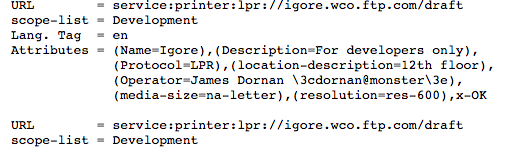 How should we name things?
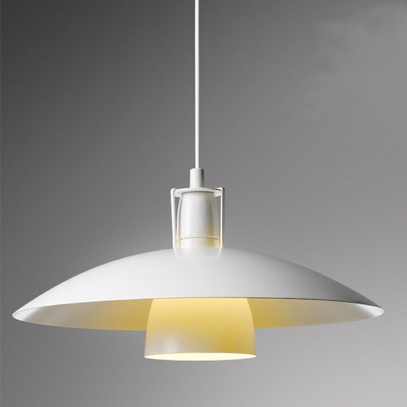 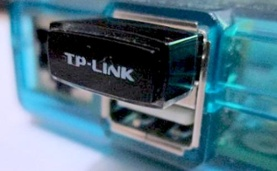 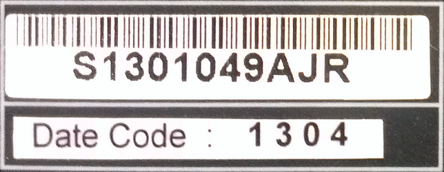 device
(independent of network)
network interface
device by function & location
EUI-64
domain name?   portability?
phone number?
“ceiling lamp in kitchen”
(used in programs)
IPv6
ICC 2016
6
Communication identifiers
 IoT will likely be assigned local IP address space and owner-based names (meter17.pseg.com) [if any]
ICC 2016
7
[Speaker Notes: http://findmyfacebookid.com]
References
https://wiki.dbpedia.org/apply
An Internet of Things Platform for Real-World and Digital Objects (https://www.scpe.org/index.php/scpe/issue/view/99)
OpenIoT: W3C Semantic Sensor Networks (SSN)
https://link.springer.com/chapter/10.1007/978-3-319-16546-2_3